Rhode Island State Assessment Program: General State Policies Overview
Test Coordinator Webinar 
January 2023
Agenda
Housekeeping
Overview of the RI State Assessment Program
Roles and Responsibilities
Test Security
How to keep student information secure
Contingency Planning for Technology Issues
When to call technology coordinator/LEA; help desk; RIDE
Student Participation in RI State Assessments
Accommodations and Accessibility Features
Assessment Schedules
Closing
Questions
2
Housekeeping
Webinar recording and slide deck will be posted to www.ride.ri.gov/assessment-training soon after the training.
Questions will be answered after each section 
Questions should be shared through the “Questions” feature. 
We will pause after each section to review and answer them.
PDFs of materials are available in the “Handouts” section and will be posted at www.ride.ri.gov/assessment-training
Test Coordinator Handbook
RISAP Test Coordinator Training
DLM Required Training
3
Overview of the RI State Assessment Program
This table shows the test, the content area(s), and grade levels tested of all state assessments.
4
[Speaker Notes: Note that the green boxes indicate that there are no state assessments for that grade level. Also note that the essay is no longer being administered with the SAT. Starting this year and moving forward, there will no longer be an essay.]
Roles and Responsibilities
5
Districts and Schools: Roles and ResponsibilitiesRISAP Test Coordinator Handbook (page 9)
All personnel involved with testing must be employees of the district or school and be trained in test security.
Test Coordinators please ensure your contact information is up-to-date in the RIDE School Directory.
6
District/School Test Coordinator Training Requirementswww.ride.ri.gov/assessment-training
NOTE: All test coordinators must complete the RISAP Overview Training (this presentation) as well as the assessment-specific trainings for each assessment that will be administered in their district/school.
7
Test Administrator QualificationsRISAP Test Coordinator Handbook (page 10)
Individuals employed by the LEA as teachers
LEA and school administrators
Long-term substitutes – A substitute who is in a school long enough to complete test administrator training requirements and administer the assessment.
School psychologists, school social workers, librarians, school guidance counselors, and speech pathologists
Teachers employed by the district who hold provisional certificates
NOTE: Student teachers may not administer state assessments but can serve as hall monitors and assist the test administrator with materials.
8
[Speaker Notes: Long-term subs: If a substitute will be at the school long enough to complete their training for the state assessments and administer the state assessments they were trained for. These qualifications apply to all state assessments. For example, not just ESOL teachers can be trained on giving the ACCESS tests – schools can decide to train anyone who meets these criteria. The same holds true for DLM – not just the special education teacher can be trained to administer DLM. Not just the special education teachers or ESOL teachers can administer accommodations for state assessments. If you are short-staffed, you can consider training other teachers and staff on administering the state assessments and/or administering state assessments with accommodations.]
Test Administrator ResponsibilitiesRISAP Test Coordinator Handbook (page 10)
Attend all training sessions for the tests you will be administering.
Read all test administration manuals and accommodations manuals prior to testing.
Follow all test security procedures.
Make sure you understand and sign the Test Security Agreements.
Actively supervise the test at all times.
Ensure that any accommodations decisions are made well before testing begins.
Know how to administer any accommodations students will be using.
Practice with students receiving accommodations, especially if using any assistive technology or other accommodation delivered online.
9
Proctor Qualifications and ResponsibilitiesRISAP Test Coordinator Handbook (pages 9-10)
Who can be a proctor?
Individuals employed by the school or LEA. 
Student teachers may serve as proctors, but they cannot administer the test or be alone with the students; the test administrator must be present at all times.
Classes larger than 25 students may benefit from having a proctor in addition to the Test Administrator.
Proctor responsibilities:
ensuring test security protocols are followed 
answering basic questions about the testing platform or directions
helping the test administrator monitor the students

NOTE: College Board calls proctors “monitors”.
10
Test Administrator Training RequirementsRequired Training for State Assessments (Training Calendar) at www.ride.ri.gov/assessment-training
NOTE: All test coordinators must train their test administrators in RI State Assessment policies for test security and test administration – RIDE strongly recommends using (customizing) the Test Administrator Core Presentation.
11
[Speaker Notes: For all state assessments, any school personnel who will have access to secure test content must: 
 Be trained in:
Test security policies and procedures; including security procedures implemented by your school.
Test administration policies and procedures
Accommodations administration.
Receive:
test administrator manuals 
test security requirements documents
Any other manuals or information necessary for the tests being given.
Document: 
Training: Sign-in for all training and submit any copies of your certificates of completion to your school test coordinator. Keep a copy of online training module completion certificates for your records. 
Test Security Agreements: Sign and submit any test security agreement(s) to your school test coordinator and keep a copy of the test security agreement for your records. 
Test Materials: Sign all tracking sheets for any test materials you receive.]
Test Security
RISAP Test Coordinator Handbook (pages 13-15)
12
General Security Requirements
All educators involved with preparing for or administering any part of the state assessments must:
be trained in test security requirements and document their participation, and
sign the required affirmation of test security documents for each assessment. 
receive and read the Test Administrator Manual(s) for that assessment and follow the security and test administration protocols therein.
ensure all secure materials are tracked and monitored when not stored in the locked storage area designated by the School Test Coordinator.
report all testing irregularities to their School Test Coordinator and follow protocol to ensure test security is not compromised.
Only authorized personnel may enter testing rooms while students are testing.  
Researchers, parents, reporters, students not scheduled to be testing, and  school personnel not assigned to the room as test administrators or proctors are not allowed to enter the testing rooms. 
School administrators, district personnel, and RIDE observers may enter testing rooms to monitor and observe testing procedures.
Technology staff may enter testing rooms to troubleshoot problems, but like all other personnel, may not view secure test content.
13
Keep Test Materials Secure
Receipt: Be aware of the schedule for receiving secure test materials for the various assessments so that the materials are signed for and kept track of once delivered.  
Storage: Keep test materials in locked central storage when tests are not being administered. 
Access and Materials Transportation:  Restrict access to the locked storage area only to those school personnel authorized to access secure materials.
Tracking Forms: Monitor and account for all secure test materials at all times, particularly before and after each test session through the use of tracking forms. 
Student Devices: If a student needs to finish their test in a different room (test completion room, for example), ensure that no test items are visible on the screen of the device while it’s being moved (e.g., log out or otherwise follow directions in the assessment’s test administrator manual).
Post-Testing Actions: Securely destroy (e.g., shred) student testing tickets, proctor testing tickets, and used scratch paper/reference sheets (i.e., written on by students) once all testing has been completed. 
Return Shipment: For secure test materials to be returned to the vendor (e.g., paper test booklets), pack and ship the materials as directed in the assessment’s test coordinator manual.
14
Materials Prohibited for Student Use during Testing
Each assessment’s TAM lists and defines the materials required, permitted, or prohibited during testing.
Before and during testing, all materials relating to the subject area being tested must be covered or removed from the testing space. See test-specific TAMs for details.
Note that the following materials are always prohibited for use by students during testing:
Cell phones 
Electronic devices (other than the device used for computer-based testing or an accommodation) that access the Internet 
Devices that can take photographs
Dictionaries* or thesauruses that contain pictures and/or definitions
Any reference sheets or graphic organizers, other than those that are approved (listed in the TAM or on the accommodations web page) for use as accommodations.
Use of prohibited materials during testing is considered a testing irregularity, and may result in invalidation of scores.
*Word-to-word dictionaries for Els are allowable as an accommodation except on ACCESS tests.
15
[Speaker Notes: In some instances where a student requires an electronic device for medical purposes (e.g., cell phone for app to monitor medical condition), please contact RIDE.  
In those instances, during testing the student should have the device visible on their desk in a clear plastic bag with all other notifications turned off, and sounds set to silent if possible.]
Examples of Test Irregularities
A test irregularity is any action that results in non-standard test administration. Test irregularities may result in invalidating scores.
allowing someone to administer the test who has not completed all test administration training;
coaching, erasing, altering, or interfering with students’ test responses in any way;
giving students access to test questions or prompts prior to testing; 
questioning students about test content after the test; 
copying, reproducing, or using any test materials in a way that is inconsistent with test administration or security policies; 
making notes or otherwise retaining information about any test content that students see; this includes test items, reading passages, and science scenarios; 
failing to follow security procedures for receiving and returning test materials as directed, or failing to account for all secure test materials before, during, and after testing; 
failing to follow test administration directions or failing to read provided script, including not allowing students sufficient time; 
failing to provide a documented accommodation or providing an accommodation not documented in the student’s IEP; and 
failing to prohibit cell phone use during testing.
16
[Speaker Notes: Not allowing sufficient time for students to respond, or allowing students to "click through" the items rapidly (e.g., a minute or less per testlet) during the DLM testlet administration is considered a testing irregularity.]
Process for Reporting Test IrregularitiesTest Coordinator Handbook, page 15
Follow these steps to report a test irregularity:
All test irregularities must be reported by the Test Administrator to the School Test Coordinator.
The School Test Coordinator must collect any information and/or documentation and inform the LEA or District Test Coordinator.
The LEA or District Test Coordinator must contact RIDE to discuss the incident and provide any documentation, as necessary.
The Office of Instruction, Assessment, and Curriculum will inform the LEA/district if it is required to submit a formal investigation report of the irregularity to RIDE by using the form in Appendix B of the RISAP TC Handbook. 
* For PSAT 10 and SAT, the procedures in the Test Coordinator Manuals for reporting irregularities must also be followed.
Download a Word version of the form at www.ride.ri.gov/TC
17
[Speaker Notes: This slide reviews the process of reporting testing irregularities. School test coordinators must inform their district test coordinator, who will reach out to RIDE. 

The reporting form is available at www.ride.ri.gov/TC and can be found in the RI State Assessment Program Test Coordinator Handbook.]
Monitoring State AssessmentsRISAP Test Coordinator Handbook (Appendix D, page 49)
Areas of Monitoring
Each state assessment has reports that can be run at the school, LEA, and state level that will be used to monitor Test Administrator training, test completion, and accommodation assignments. We expect that LEA and school administrators will conduct a reasonable number of in-person observations of all state assessments (see the Walkthrough Checklist in Appendix D of the RISAP Test Coordinator Handbook).
18
Monitoring VisitsRISAP Test Coordinator Handbook (Appendix D, page 49)
Federal law requires RIDE to conduct monitoring of all state assessments.

RIDE schedules state assessment visits to schools to ensure procedures are followed and to obtain feedback for improvement of test protocols, procedures, and policies.
Schools are selected for visits based upon various criteria. 
Observers may enter your classroom to view the assessment taking place.
Test administrators should continue to administer the state assessment according to protocol. 
Observers will minimize disruptions to students by entering and exiting classrooms as quietly as possible. 
During the visit, observers may speak to you quietly, or they may simply enter, observe, then exit your classroom.
19
How to Keep Student Information Secure
20
Keeping student information secureRISAP Test Coordinator Handbook (page 5)
Complete the required training. This will ensure that everyone knows what a test irregularity is and will help keep student information secure during testing. 
If you need help with a specific student and need to explain the situation to either a help desk or RIDE staff, you must protect the student’s information. 
If you must email, remember that full student names and screenshots of the issue may not be included in the email.
You can include: 
SASID (the state-assigned student ID); 
the student’s initials (NOT their full name); 
grade level
The name of the test the student is taking (RICAS ELA, for example)
School and district names
Description of the issue you are having.
If you need to send any personally identifiable information to RIDE, please reach out to RIDE staff first to determine how that information can be sent.
21
Contingency Planning – What to do if you need help
22
Contingency Planning: What to do if you need helpRISAP Test Coordinator Handbook (page 5 and pages 6-8)
Make sure technology directors and managers have enough time to: 
ensure that testing devices meet minimum requirements for testing
Download and install the test platforms onto testing devices
Work with teachers and students to ensure they know how to operate the test platforms and any other programs needed for testing.
The Preadministration Session for SAT and PSAT 10 are the perfect opportunity to ensure that all devices work and students understand how to log in and log out of the test platform.
Have the help desk numbers readily available.
Ensure that all test administrators know who to contact if they have a problem with a testing device and they have their contact information.
When to contact the help desk: 
Accounts in test maintenance systems (TIDE, PAN, Kite Educator Portal); trouble with student logins; issues with the test platform;
When to contact RIDE staff:
Student registration issues; accommodations questions; district administrator accounts; test irregularity quesitons
23
Student Participation in State Assessments
24
General RISAP Student Participation PolicyRISAP Test Coordinator Handbook (page 15)
All public school students are expected to participate in the state assessments in one of three ways:
Without accommodations
With accommodations
Alternate assessments (DLM and Alternate ACCESS for ELs)
25
Public School StudentsRISAP Test Coordinator Handbook (page 16)
Students attending a public, charter, or state-operated school in Rhode Island are expected to participate in the state assessments for their current grade level.
This includes students:
enrolled in public schools.
who are English Learners (including First-Year EL students).
who take the alternate assessments.
who attend outplacement schools like Bradley or Pathways.
who are incarcerated or in DCYF custody.
Homeschooled students may participate in state assessments, free of charge, if participation is included in the student’s homeschool plan (RISAP Test Coordinator Handbook, page 17).
26
Current Grade LevelRISAP Test Coordinator Handbook (page 16)
Current Grade Level is the grade level indicated in the Enrollment Census for the current school year. 
Student data, including grade level and IEP status, come from the LEA and if incorrect must be fixed by the LEA: RIDE cannot change any student information.
RIDE will register the student for all required tests at this grade level. 
Testing the student at any other grade level may result in test scores being invalidated.
Additionally,
If a student skips a grade level, the student does not make up tests for the skipped grade.
If a student is retained, the student takes the tests for their current grade level, even if the student took the test(s) the previous year.
27
Students Attending Outplacement SchoolsRISAP Test Coordinator Handbook (page 16)
General Participation Rule applies: Students are expected to participate in the tests for their current grade level. 
It is the responsibility of the district to ensure that the school understands which tests must be administered to the student and that the student’s Enrollment Record in eRIDE is accurate.
Out-of-State Schools:
ONLY the tests given as part of the Rhode Island State Assessment Program can be administered to RI students attending out-of-state schools.
Review the information at www.ride.ri.gov/TC under “Outplacement Schools” when preparing to administer state assessments.
Tests must be administered within the published testing windows (see www.ride.ri.gov/assessment-schedules).
28
Alternate AssessmentRISAP Test Coordinator Handbook (page 16)
General Participation Rule applies: Students are expected to participate in the tests for their current grade level 
Dynamic Learning Maps in ELA, math, and (if grades 5, 8, 11) science
Alternate ACCESS for ELs if an English learner (grades 1-12)
NOTES:
No alternate assessment at the 10th grade, except Alternate ACCESS for ELs. 
If a student is found eligible for the alternate assessment and the student is an EL student, they also take the Alternate ACCESS for ELs. 
The IEP Team Eligibility Guidance document is posted at www.ride.ri.gov/dlm. 
Please make every effort to conclude eligibility meetings on or before the end of March. This gives enough time to register students for DLM and for teachers to get the necessary preparation work done before testing begins in April.
29
English LearnersRISAP Test Coordinator Handbook (pages 17)
General Participation Rule applies: Students are expected to participate in the tests for their current grade level 





NOTE:
(+) If a student enrolled in a U.S. public school after April 1, 2022, attending school for less than one year, they are not required to take the ELA portions of the PSAT 10, SAT, RICAS, or DLM.
If a First Year EL student would like to take the ELA test, the LEA and school will receive the score in the assessment files and parents will receive a score report. The ELA score will not be used for accountability purposes.
30
Homeschooled StudentsRISAP Test Coordinator Handbook (page 17)
Homeschooled students may participate in any of the state assessments for their current grade level if that is included in the student’s homeschool plan.
Families must contact the district office to arrange participation.
District must then ensure the student has a SASID, is enrolled in the LEA at the correct grade level, and coded “H” in the eRIDE Enrollment Census.
RIDE will then register the student for the test. 
Note: if the student is not coded “H”, the student may count toward school accountability measures
Students must test at the appropriate local school.
31
Participation in RI PSAT 10 and SAT School DayRISAP Test Coordinator Handbook (pages 18)
General Participation Rule applies: Students are expected to participate in the tests for their current grade level (grade 10 or 11). 
Please note:
SAT no longer includes the essay.
Scores from any other date(s) than those published by RIDE are not considered valid for state assessment purposes.
Students who qualify for the alternate assessments do not take the PSAT10. There are no academic alternate assessments at the 10th grade.
First-Year EL students may want to take the entire PSAT10 or SAT. 
Please make sure you talk with your EL students before you request a math-only test. 
Scores from ELA tests will not be used for accountability purposes, but the district and school will get scores and families will receive score reports.
32
Registering Students for the State AssessmentsRISAP Test Coordinator Handbook (page 22)
RIDE registers all students for their grade level according to the information provided by the LEA through the eRIDE Enrollment Census, Special Education Census, and LEP Census.
Any errors found in the test registration systems, such as incorrect spelling, birthdate, grade level, etc., must be fixed by the school/LEA in the LEA’s SIS. RIDE cannot update this information.
Students must be accurately coded for IEP or 504 plan (or LEP status) in order to be assigned certain accommodations in the test management systems (e.g., PAN, TIDE).
Students who change grade levels during the school year are expected to participate tests in the following way:
Grade level changes before the test window begins: Students will participate in the test(s)for the new grade level.
Grade level changes during the test window: Students should take the test(s) for their original grade level
NOTE on PSAT and SAT: 
All grade level changes should be made prior to the testing window.
Students cannot be moved to another grade level to participate in the PSAT or SAT unless it is for one of the following reasons: 
▪ The number of credits a student earned moved them from one grade to the next before the state testing window. 
▪ There was a mistake in the grade level reported to RIDE and the error is being corrected.
33
Exemptions from State AssessmentsRISAP Test Coordinator Handbook (page 18; Appendix E)  &  www.ride.ri.gov/assessment-exemptions
There are only two ways in which a student may be officially exempt from the state assessments:
They are a First-Year EL student so they are not required to take the ELA, reading, or writing sections of the academic tests for one year.
The student meets the criteria for a medical exemption.
For medical exemptions, the student must meet both of the following criteria:
The student’s situation is so severe the student cannot receive instruction in any setting (such as at home, school, or outplacement facility) and
The student cannot participate in any assessments, even with adjustments or accommodations.
Process for Medical Exemptions: 
Superintendent's office is responsible for submitting  the medical exemption (see RISAP TC Handbook Appendix E).
Enter medical exemption using the eRIDE Medical Exemption application
Form 1: District Form – Complete through the medical exemption application.
Form 2: Parent Form – Keep at district office
Form 3: Physician Form – Keep at district office
Outplacement Schools: Requests must be submitted through the sending district office. Outplacement schools do not have access to the Medical Exemption portal in eRIDE.
34
Parent RefusalsRISAP Test Coordinator Handbook (page 18)
State assessments provide useful information to districts and schools. 
We encourage everyone to convey to families the importance of the information you and your teachers receive from the state assessments, the steps you’ve taken to ensure their children remain safe and healthy, and to encourage and welcome students to school and to participate in the state assessments.
RI does not have a state system for collecting or tracking parent refusals.
The RISAP Test Coordinator Handbook (page 18) states: “Students who do not test due to parent refusal will be considered non-participants for accountability purposes. LEAs may have policies regarding handling parent refusals; however, RIDE expects all students in tested grades to participate in the state assessments for their current grade level…”
35
Accommodations and Accessibility Features (AAF)
www.ride.ri.gov/Accommodations for the AAF Manual, Assessment-Specific Materials, and Webinar Presentations and Recordings
36
What are accommodations for state testing?
Test supports for state assessments are split into two groups:
Accessibility features that any student, regardless of the student’s disability or EL/MLL status may have during testing, like magnification, answer masking, and color contrast.
Accommodations for students with disabilities and EL/MLL students. Accommodations are supports that a student may use that mitigates the effects of a disability or English proficiency level and allow the student to participate in testing, instruction, or any other activity. 
Student should be using the accommodation(s) in the classroom throughout the year to support access to instruction and assessments.​
Accommodations do not change:​
the content being tested;  ​
the expectations for learning or achievement.
37
How to Select an Accommodation
Each accommodation should be directly related to the area of need and be clearly connected to the evidence and data that show the selected accommodation(s) are needed in order for the student to access the test.
Before the IEP team can select an accommodation, they must first identify the barrier (area of need) affecting the student’s academic performance.
The IEP Team must use evidence such as diagnostic assessments, past and current IEPs/504 Plans, instructional accommodations.
38
State Policy for Accommodations
Only the following students may receive accommodations:
Students with a 504 Plan or IEP​ (including EL students)
EL students currently receiving services
EL students who are being monitored
Accommodations must be included in the 504 or IEP​
Testing may not begin if the accommodation is not included in the IEP or 504 Plan.
Convene an IEP Team meeting
Follow district IEP amendment process
Accommodations for EL students should be formally documented.
Can use the form in the AAF manual, but it is not required.
See the Accommodations and Accessibility Features Manual at www.ride.ri.gov/Accommodations for details about specific accommodations, accommodation types (embedded vs non-embedded), and guidelines for administration (e.g., human reader, scribe).
39
Accessibility Features for All Students
Available to all students, regardless of their IEP, 504 Plan, or EL status.
Include in the IEP, 504, or EL plan.
Various types:
Test platform display (e.g., screen magnification, color contrast)
Tools embedded in the test platform (e.g., answer masking, highlighter)
Test setting or administration (e.g., extended time, breaks, small group administration)
Assignment and use (review the AAF Manual for details):
Some assessment platforms require some accessibility features (e.g., color contrast) be indicated in the test platform before testing begins so the student receives the right test form.
Like accommodations, accessibility features have a version that can be used on a computer-based test and a version that can be used on a paper test.
40
Accommodations Resourceswww.ride.ri.gov/accommodations
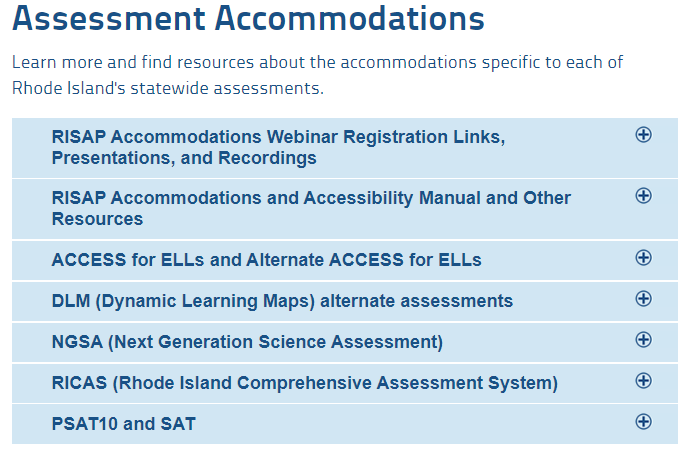 Training recordings and presentations
AAF Manual: NEW version posted. Contains all forms and information about test supports.
Test-specific accommodations manuals and materials.
41
Assessment Schedules
42
2022-2023 State Assessment Calendarwww.ride.ri.gov/Assessment-Schedules
All schools are expected to administer assessments in school and in-person. 
All assessments are administered online except for students who have a paper test accommodation.
All make-ups must take place before the state testing window closes.
* The RI SAT School Day (Paper) test date is for homeschooled students and RI students enrolled in out-of-state schools.  However, some students requiring a paper test as an accommodation may either be tested on April 12 or during the accommodated testing window, depending on the type of accommodation.
43
General Scheduling and Administration Guidance
Make sure to plan opportunities for your students to practice on the devices they will use to become familiar with test items and accommodations. 
Select rooms for testing locations and note any content in the room that must be removed/covered to not violate test environment requirements.
Plan room set-up to ensure adequate student spacing to maintain test security. 
Plan ahead for accommodations, especially if additional materials or space (e.g., 1:1 administration, read-aloud) are needed.
Start testing as early in the state testing window as possible to allow for potential quarantine-related make-ups or rescheduling.
If possible, administer two sessions per day, particularly for older students and students familiar with statewide testing.
Have a back-up plan and know who to contact if you have any technology issues that impact testing preparation or administration.
44
[Speaker Notes: Note: students with the same accommodation can test in the same location (e.g., Spanish version math test).]
Closing
45
RISAP Online Resources
RIDE web pages (and key content):
RISAP Test Coordinator Information: www.ride.ri.gov/tc (RISAP TC handbook, help desk information)
Assessment Schedules: www.ride.ri.gov/Assessment-Schedules (testing windows)
Assessment Manuals & Materials: www.ride.ri.gov/Assessment-Manuals (manuals, guides)
Statewide Assessment Training: www.ride.ri.gov/Assessment-Training (webinars, presentations)
Assessment Accommodations: www.ride.ri.gov/Assessment-Accommodations (AAF Manual)
Assessment Exemptions: www.ride.ri.gov/Assessment-Exemptions (guidance and forms)
Master Directory / School Profile: http://www2.ride.ri.gov/Applications/MasterDirectory/Organization_Default.aspx 
Test-specific web pages: 
www.ride.ri.gov/ACCESS 
www.ride.ri.gov/DLM 
www.ride.ri.gov/NAEP 
www.ride.ri.gov/NGSA 
www.ride.ri.gov/PSAT and www.ride.ri.gov/SAT 
www.ride.ri.gov/RICAS
46
RIDE Assessment Team Contact Information
Heather Heineke
DLM, NGSA
401-222-8493
Heather.Heineke@ride.ri.gov
Jackie Branco
NAEP, accommodations, medical exemptions
401-222-4685
Jacqueline.Branco@ride.ri.gov
Tricia Bowler
RICAS, SAT and PSAT 10
401-222-8478
Tricia.Bowler@ride.ri.gov
Phyllis Lynch
Director of Office of Assessment
401-222-4693
Phyllis.Lynch@ride.ri.gov
Ana Karantonis
ACCESS for ELLs, psychometrics
401-222-8940
Ana.Karantonis@ride.ri.gov

General inquiries can be directed to assessment@ride.ri.gov.
For technical support, state assessment help desk information is posted at www.ride.ri.gov/TC.
47
Questions?
48
Thank you!
The recording and slide deck of this presentation will be posted to www.ride.ri.gov/Assessment-Training.
49